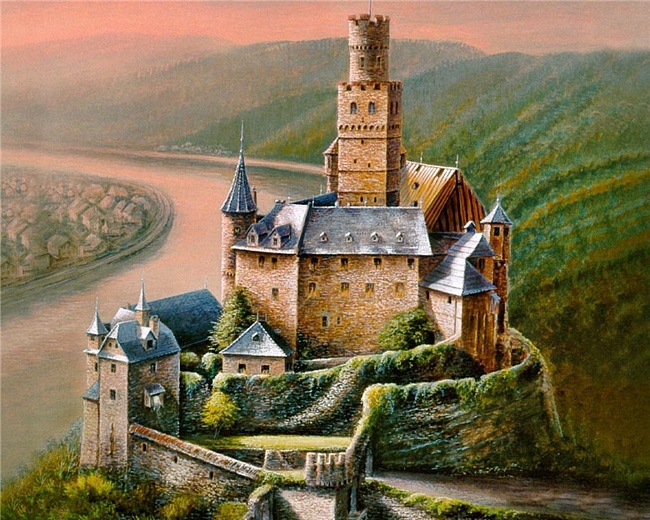 Королевство Алфавита
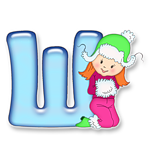 «Ш» и «Щ» родные сестры,
Но у «Щ» есть хвостик острый.
Были они очень дружные,
Все у них было общее.
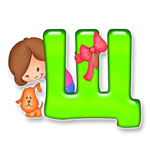 шейпинг
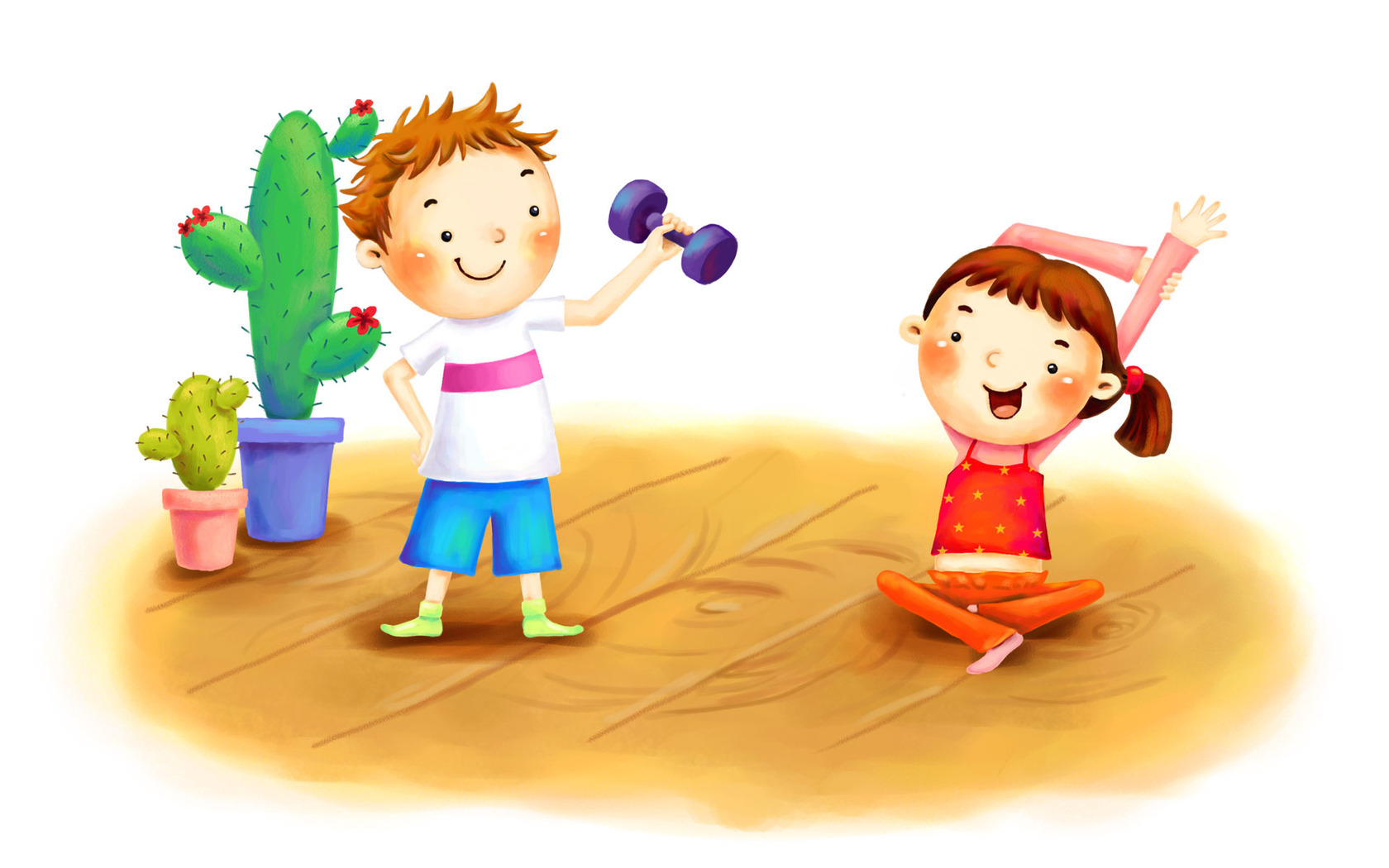 Артикуляционная гимнастика
Цель урока:
научиться различать на слух при письме буквы и звуки «Ш» и «Щ»;
научиться положительному способу выхода из конфликтной ситуации.
Характеристика звука
Согласный
Шипящий
Глухой
Твердый
Характеристика звука
Согласный
Шипящий
Глухой
Мягкий
Анализ написания букв
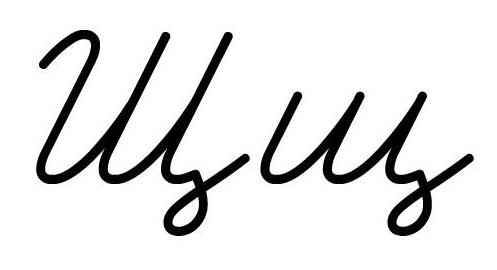 Выражения нашего настроения называется эмоции
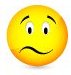 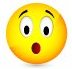 1
2
3
4
Физминутка
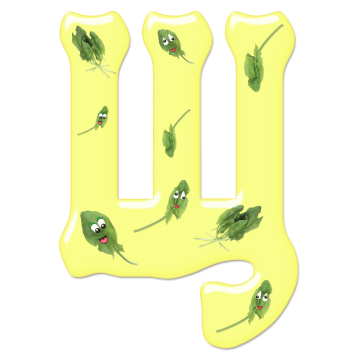 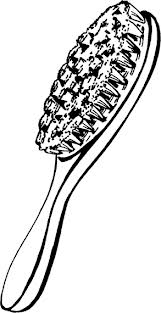 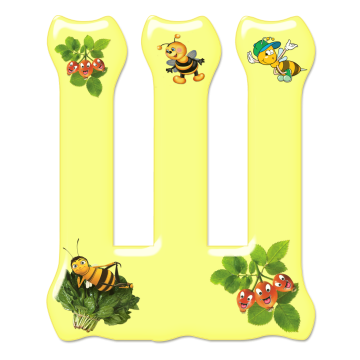 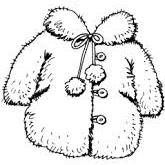 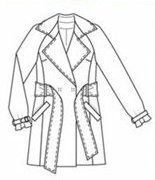 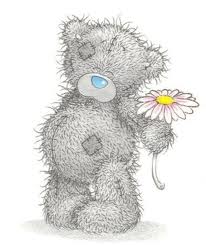 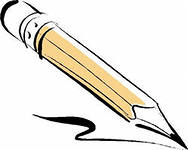 Чистоговорка
Ша-ша-ша,
доброй быть должна душа
Щать-щать-щать, 
мы научимся прощать
Выражения нашего настроения называется эмоции
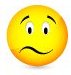 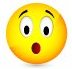 1
2
3
4
-Давай мириться!-
 я про   у. -
И ты прости..ь, 
и я про   у!
ш
щ
игра «Продолжи предложение»
на сегодняшнем уроке я узнал…
 самым интересным было…
 сегодня я сумел…
 на этом уроке я похвалил бы себя за…